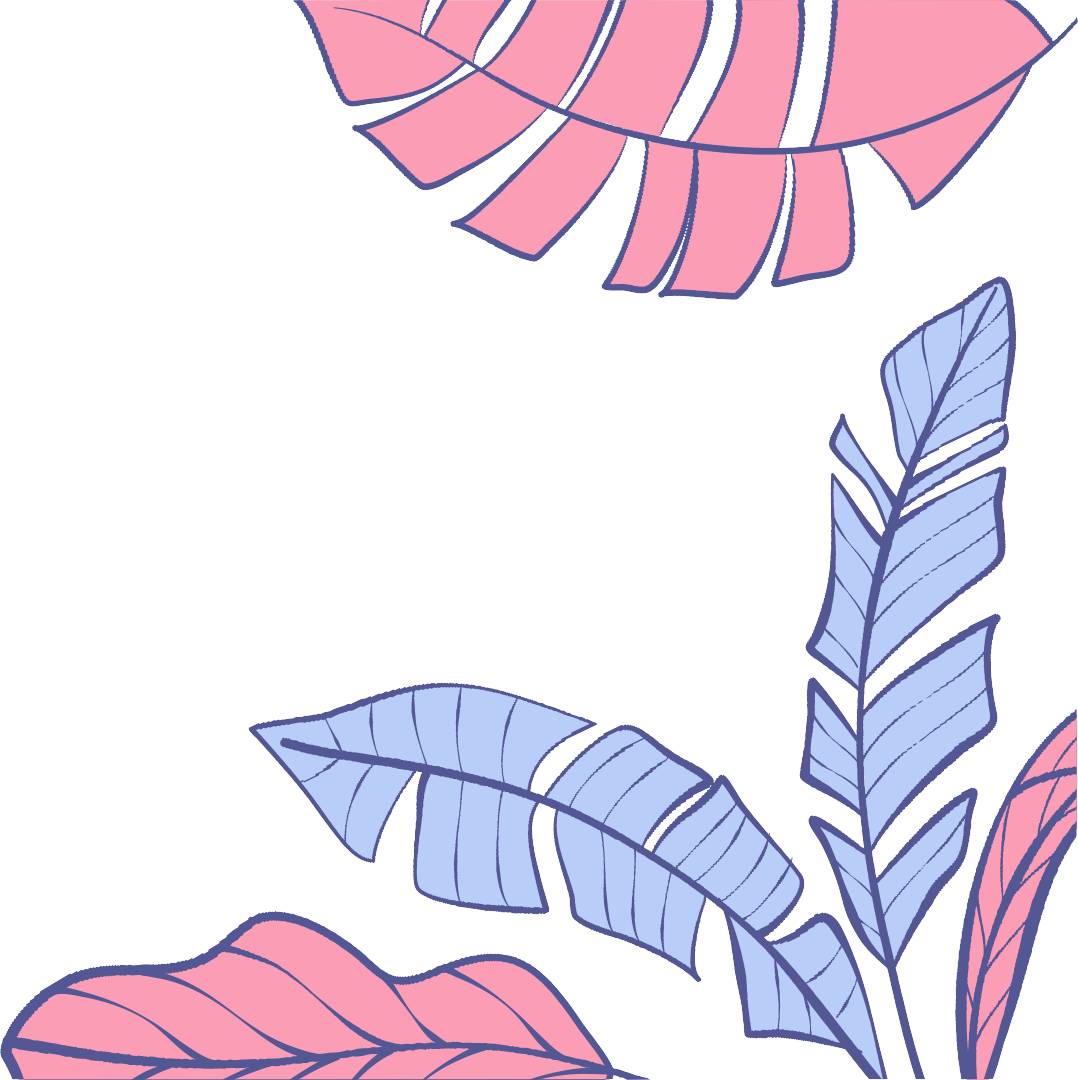 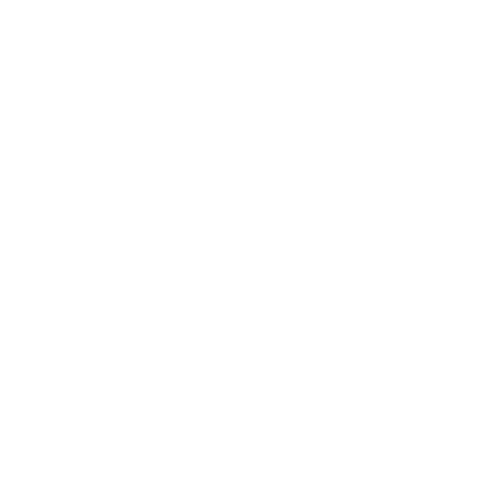 STOP  BULLYING
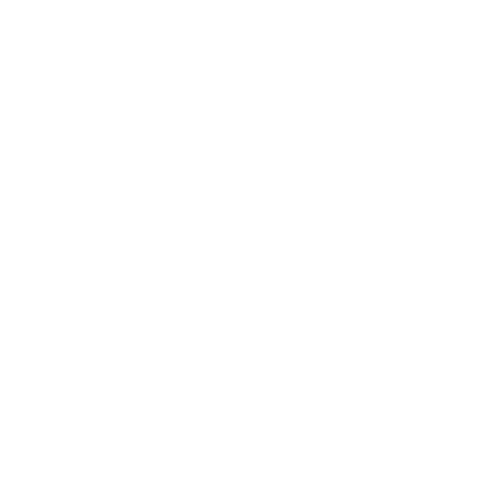 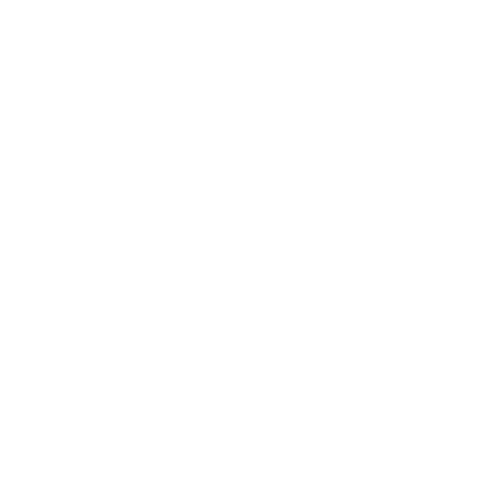 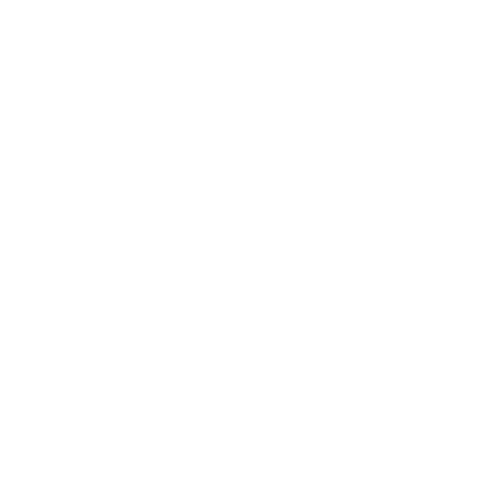 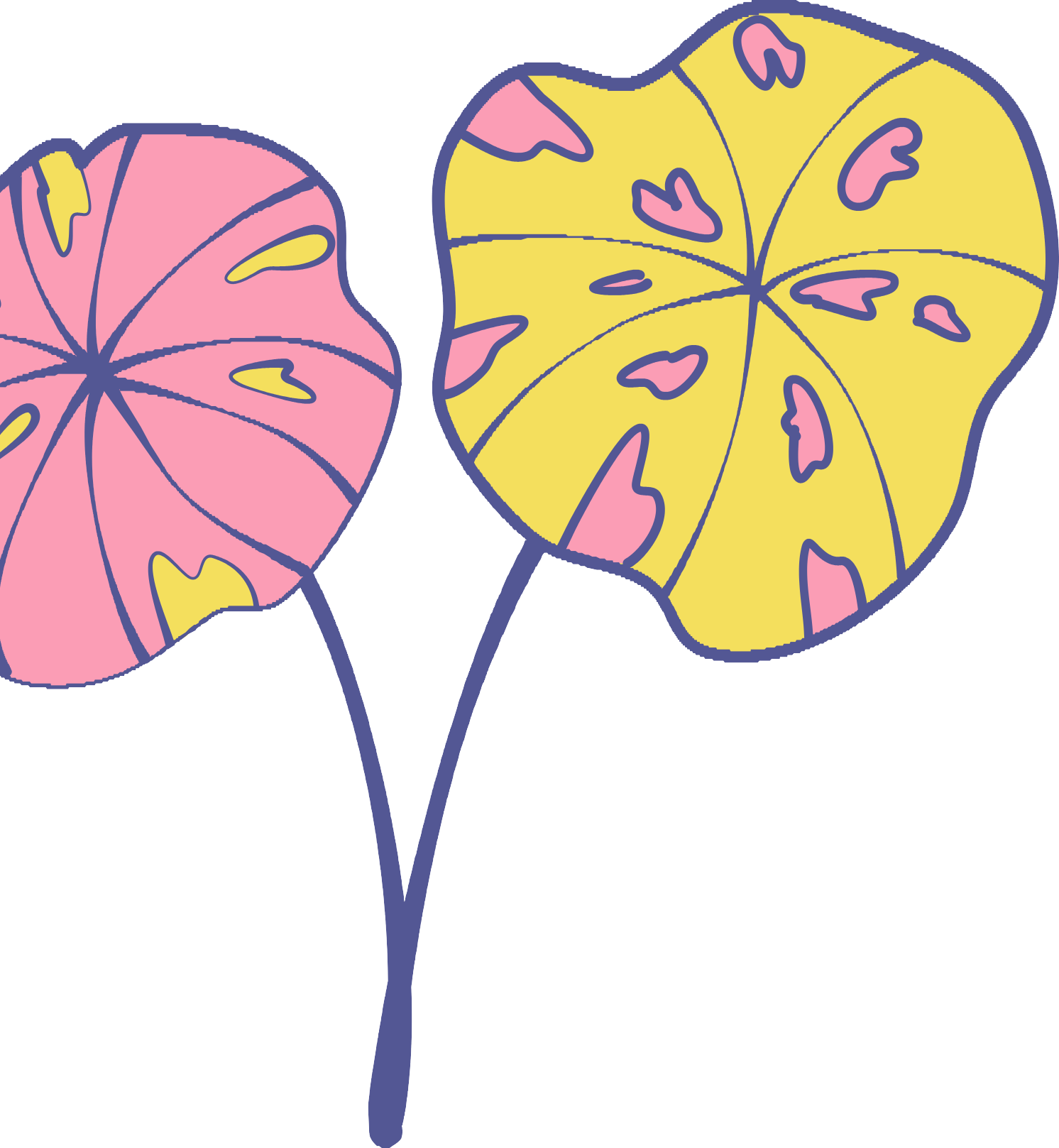 perilaku bullying adalah salah satu  bentuk penyalahgunaan relasi  kuasa.power relation dikalangan  anak dan remaja.
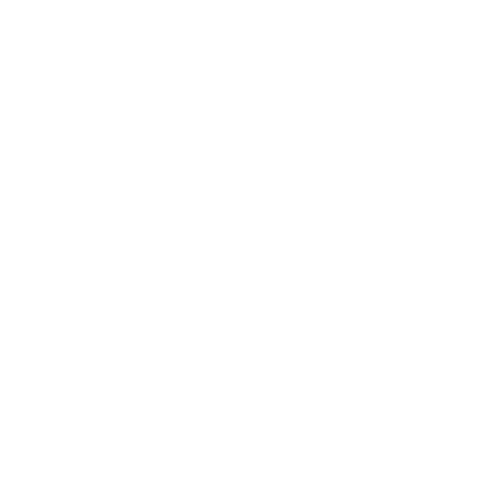 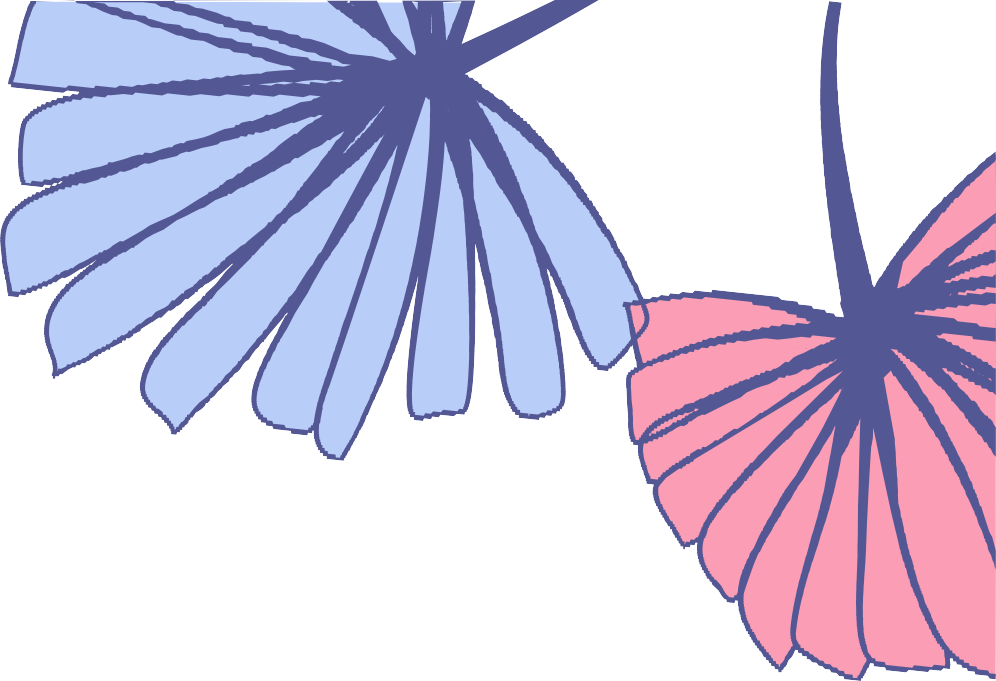 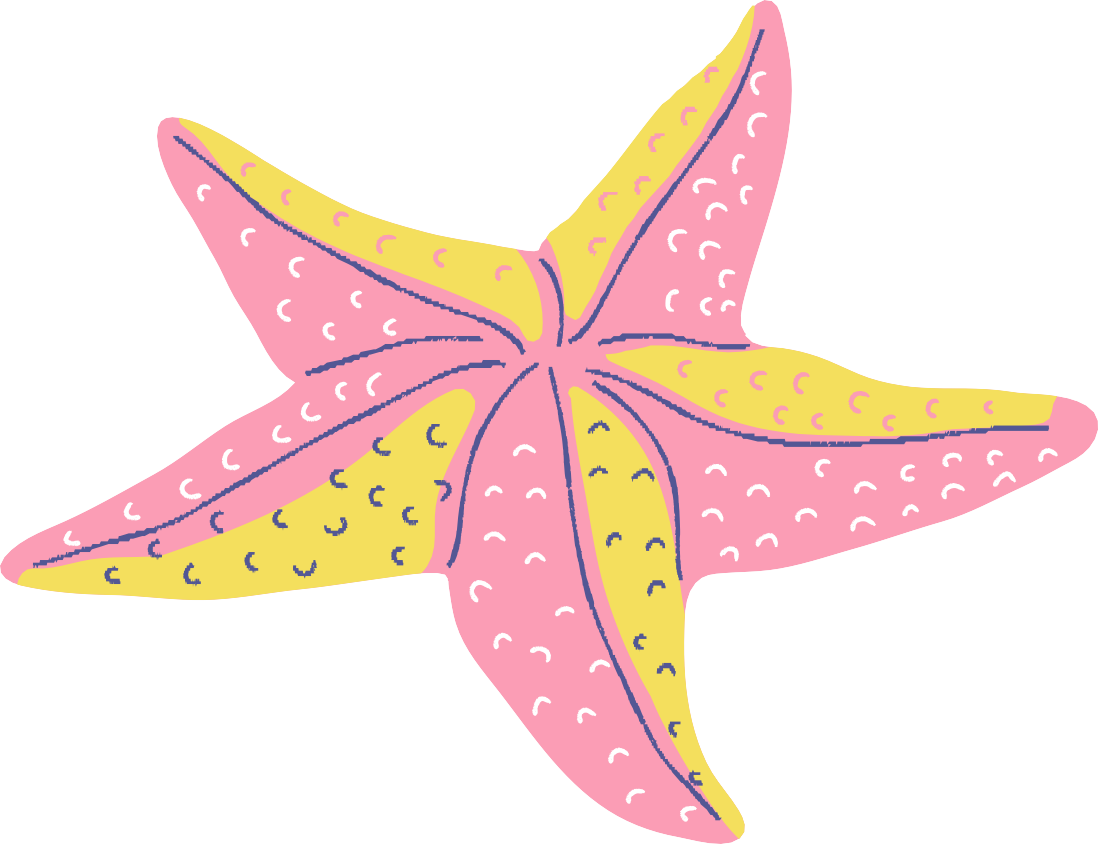 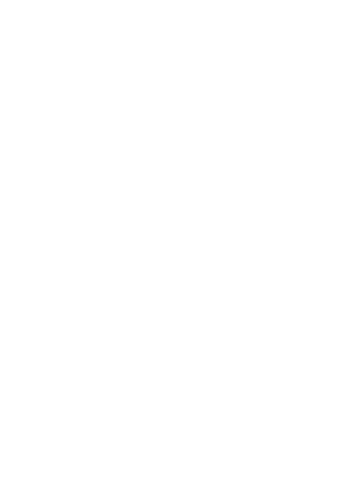 Faktor
Pendukung  Terjadinya  Bullying
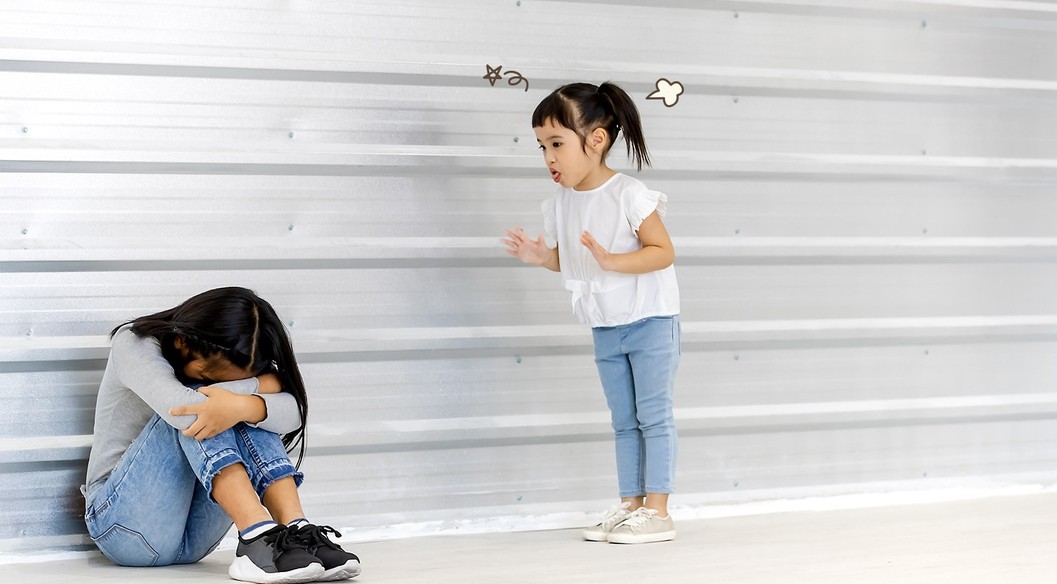 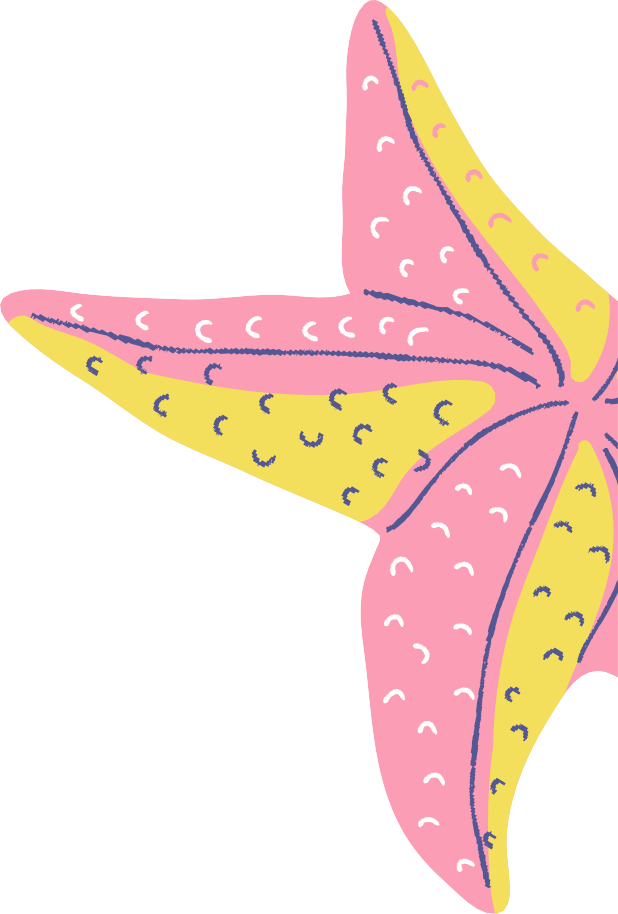 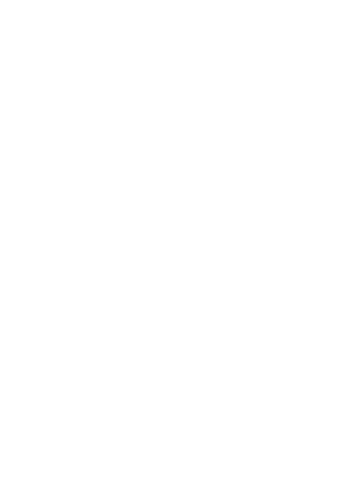 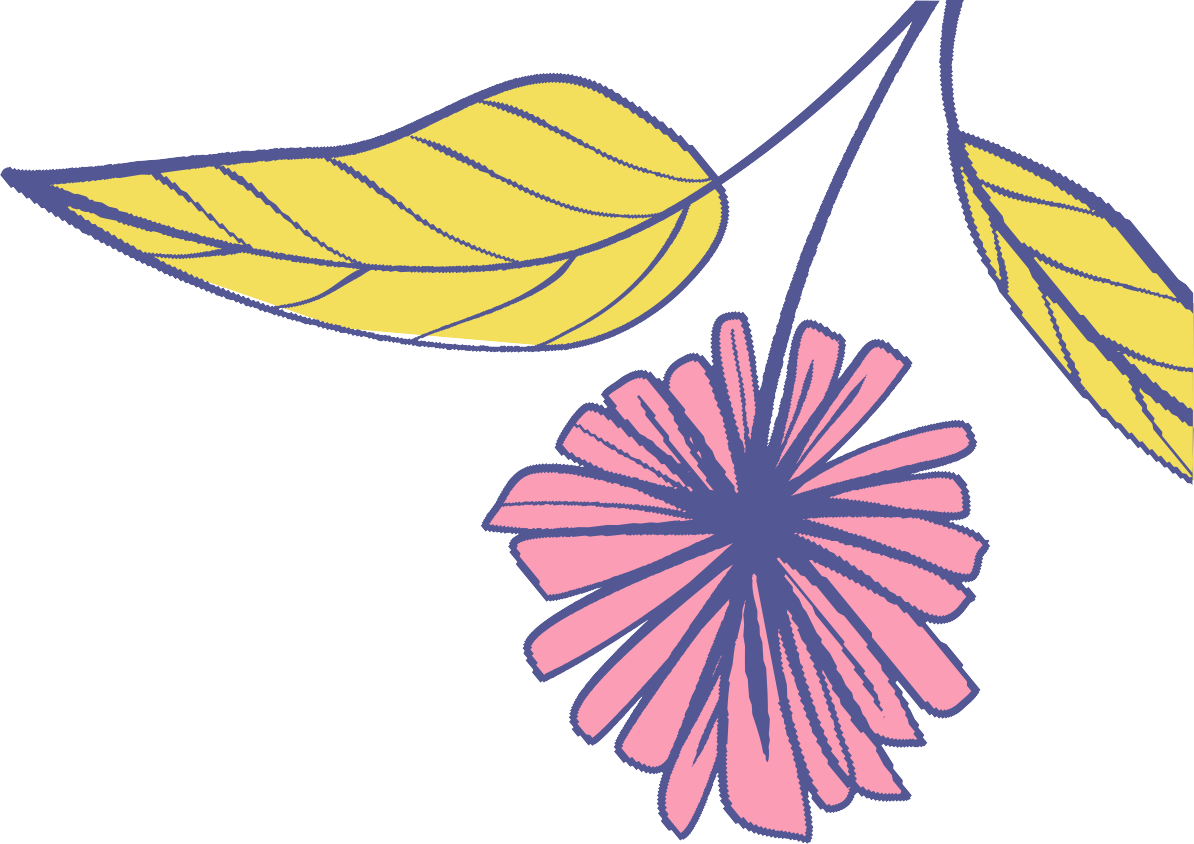 Well, sampai sekarang belum nemu yang biang kerok  utama bullying tuh apa, karena ya siapa pun bisa jadi  pelaku dan jadi korban
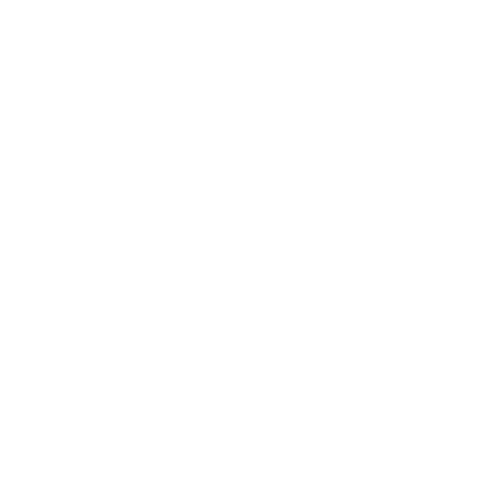 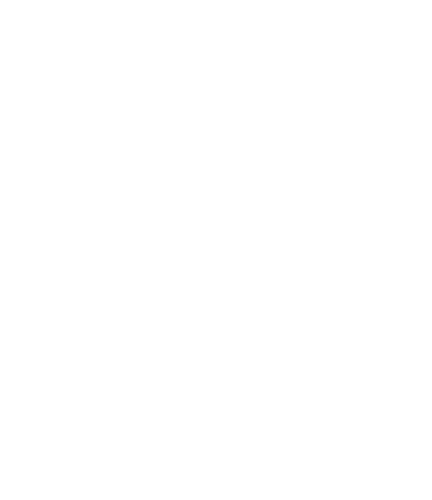 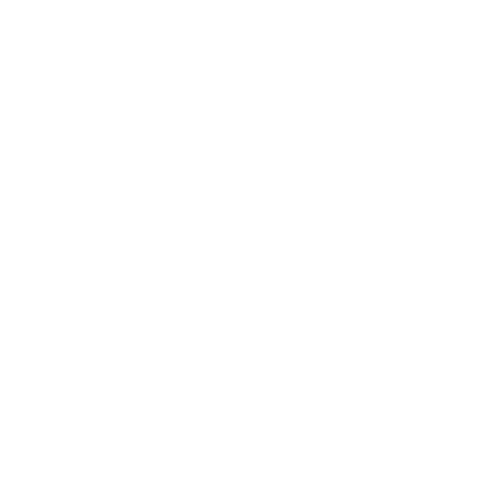 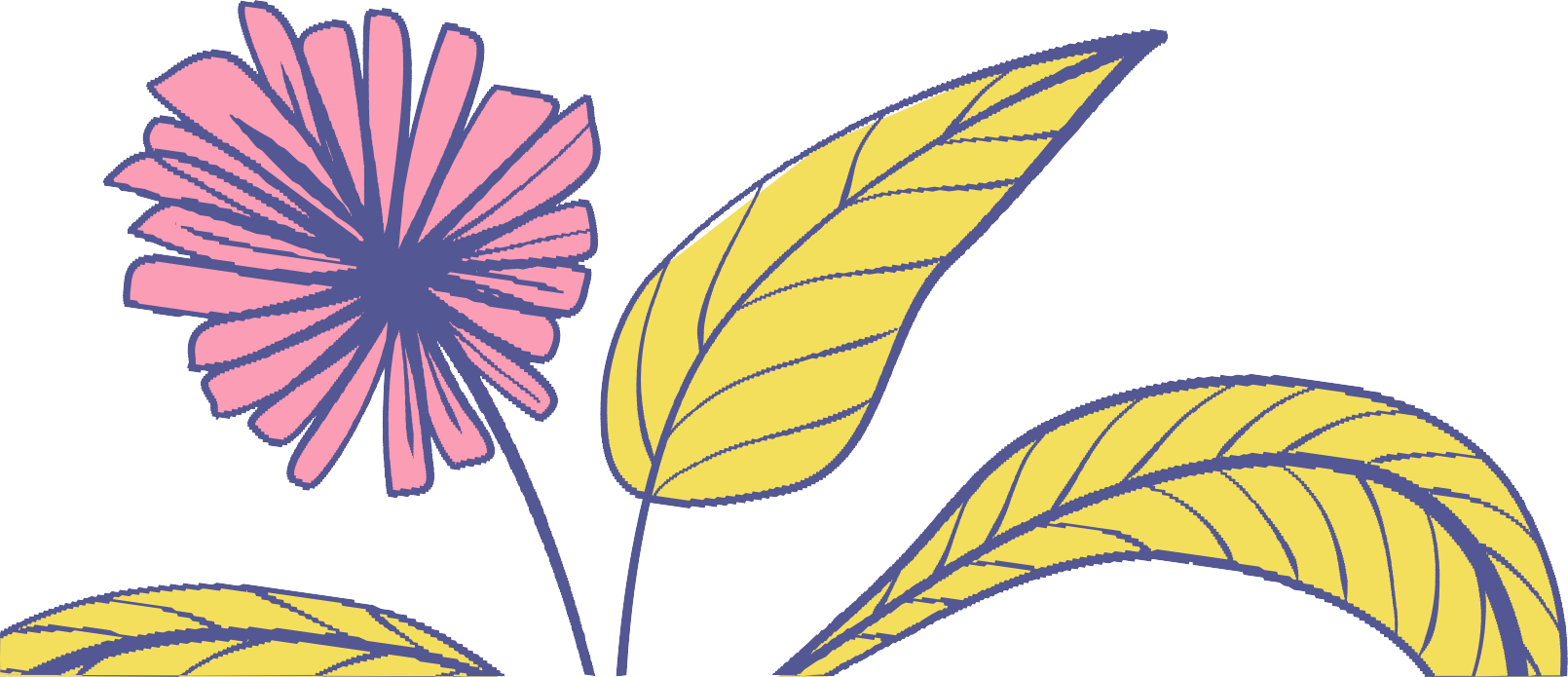 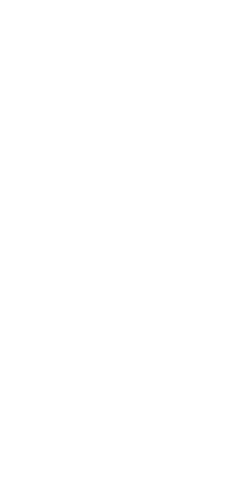 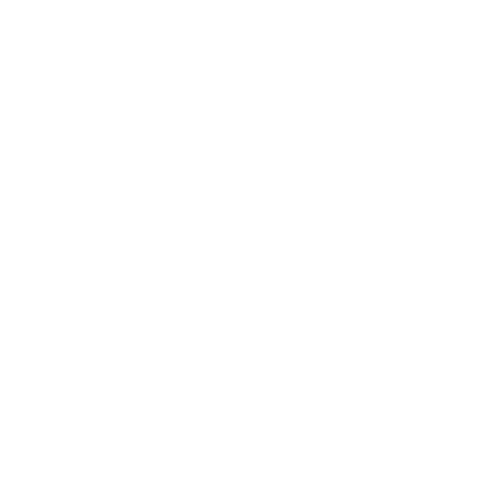 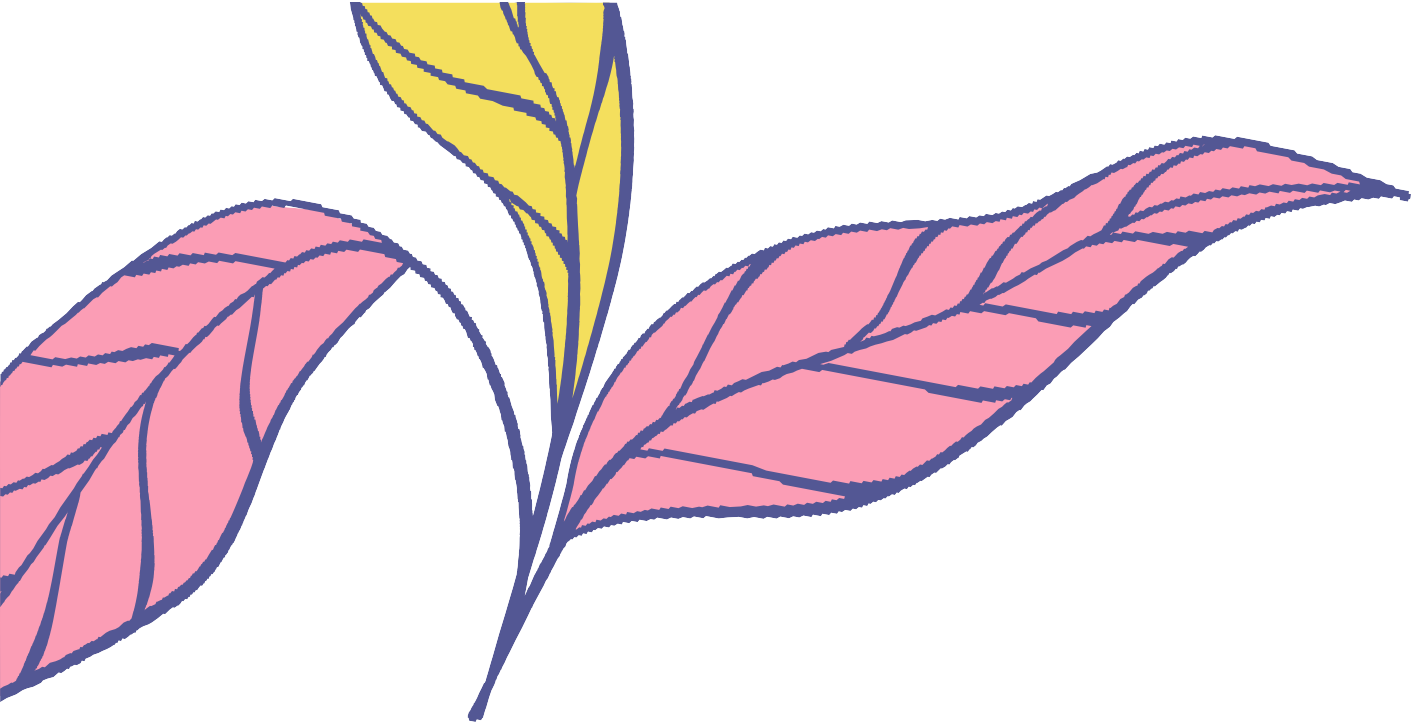 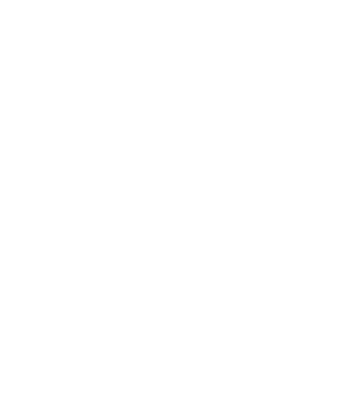 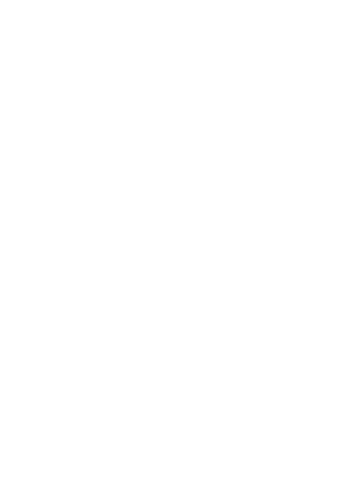 Dampak Negatif bagi Korban
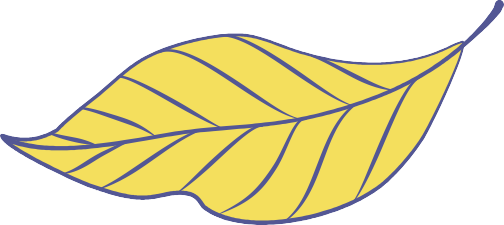 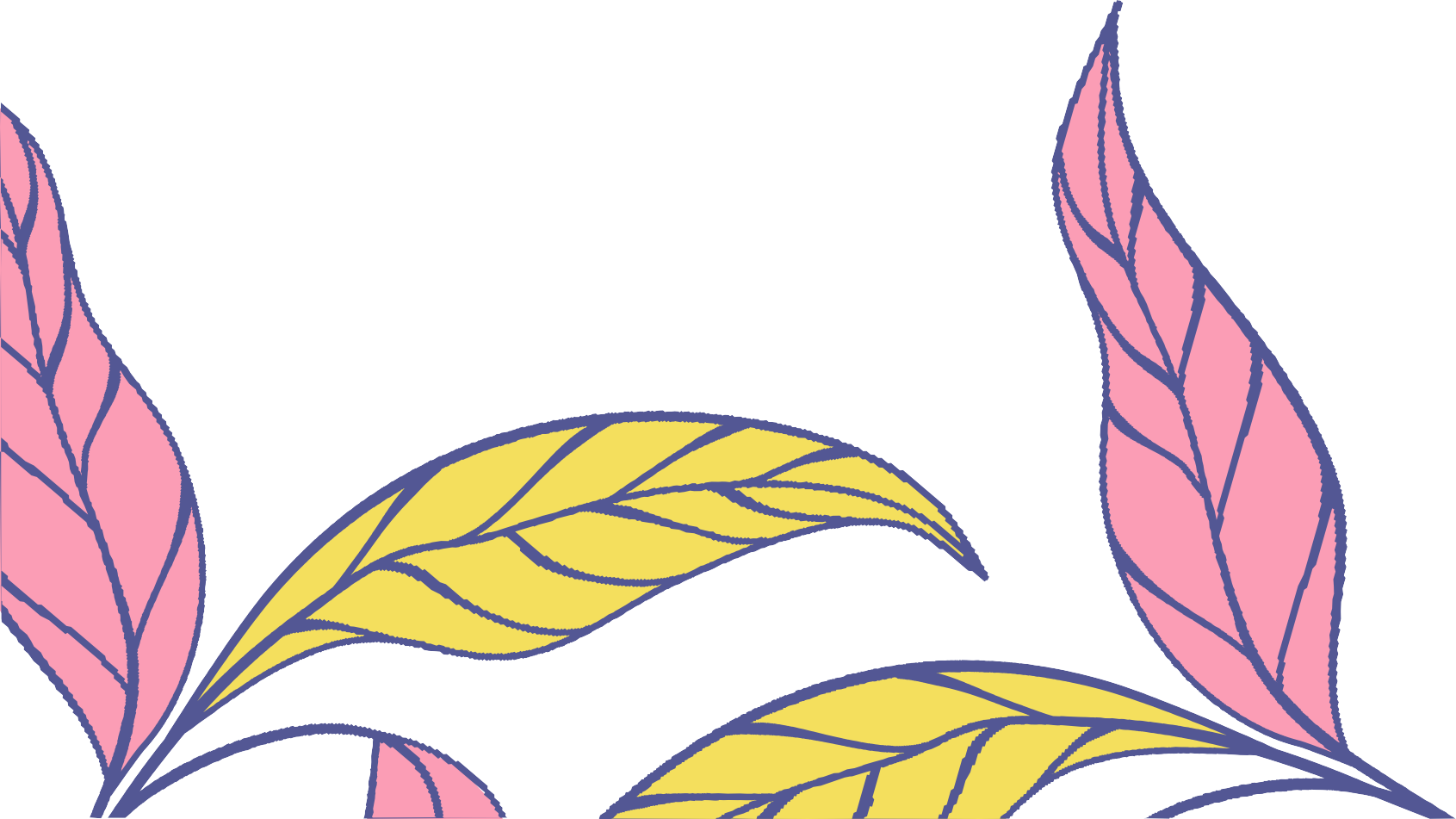 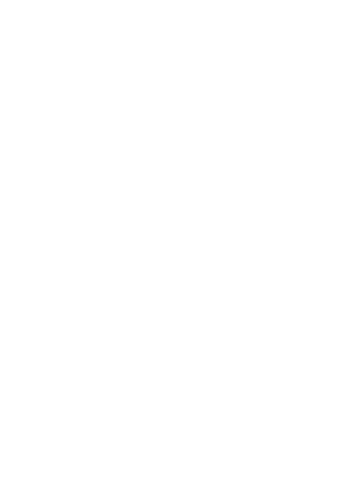 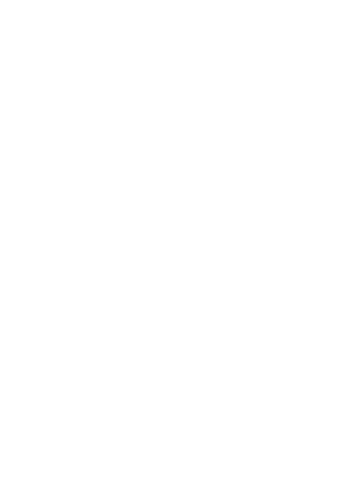 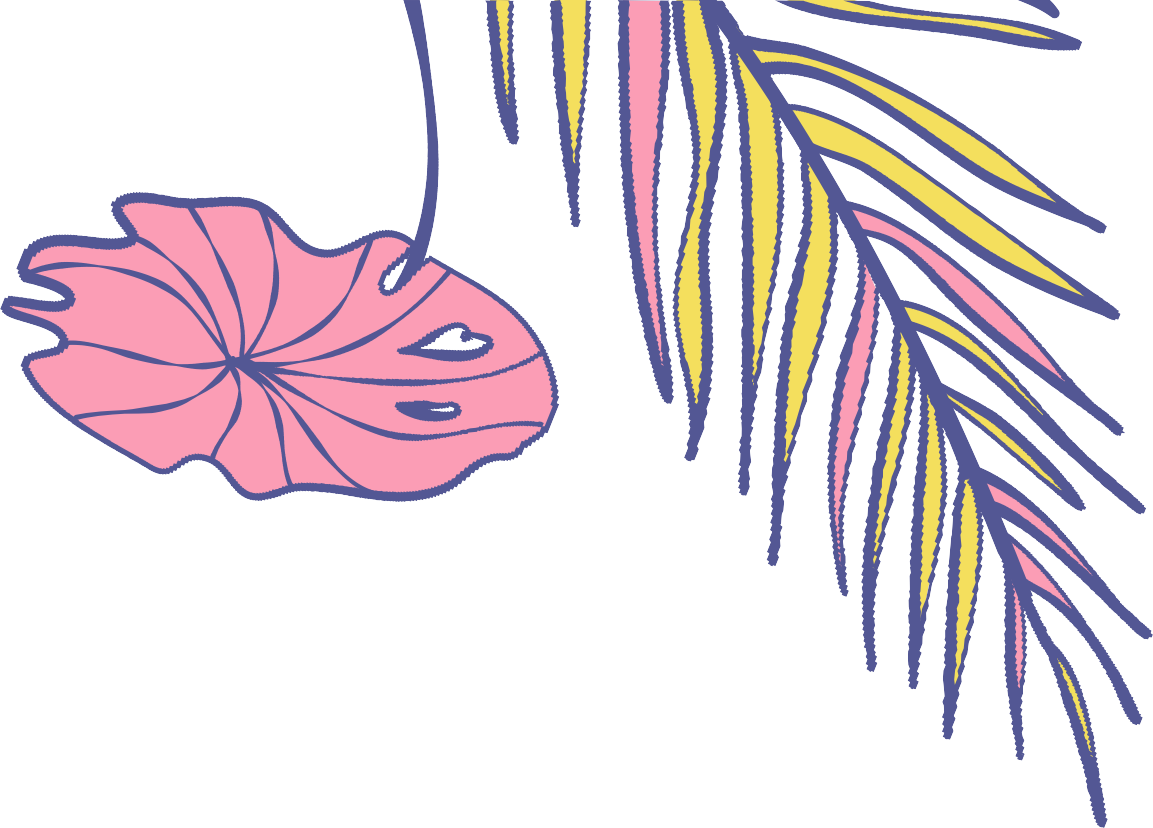 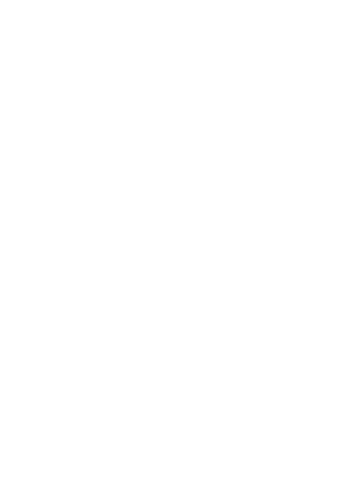 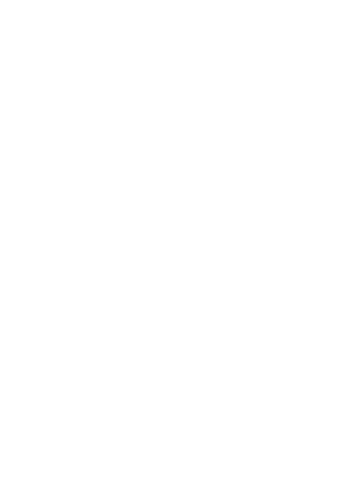 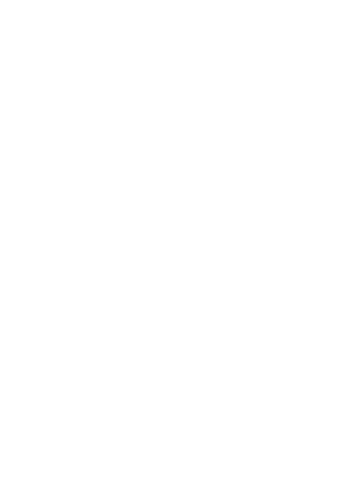 Ketakutan bersekolah  Gangguan Mental  Hilangnya Rasa Percaya Diri  Depresi
Bunuh Diri yang paling parah
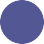 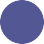 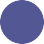 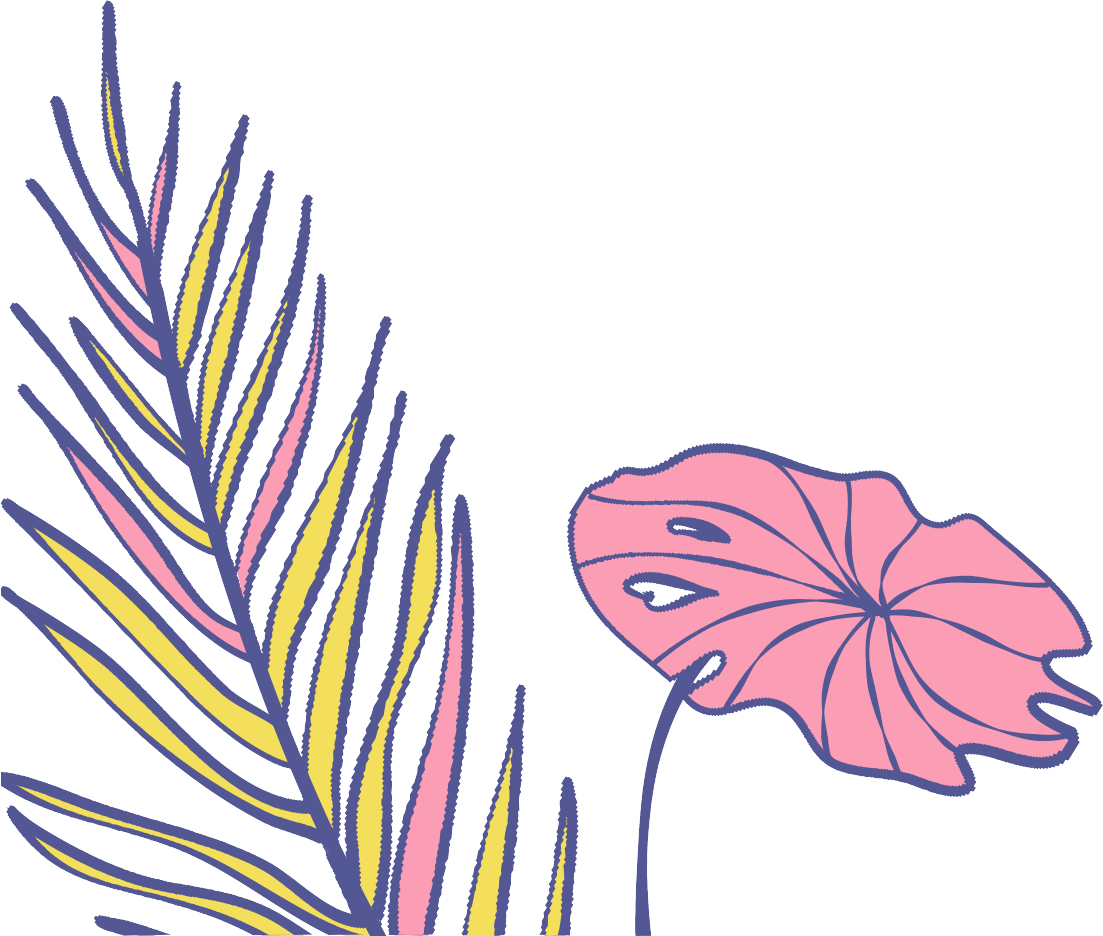 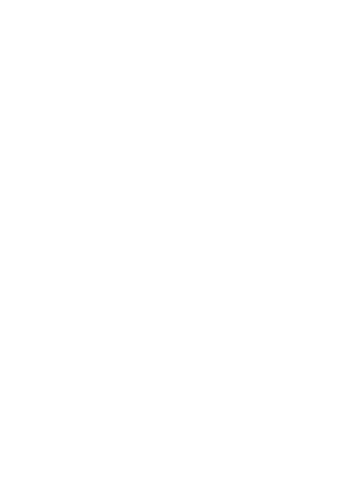 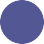 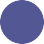 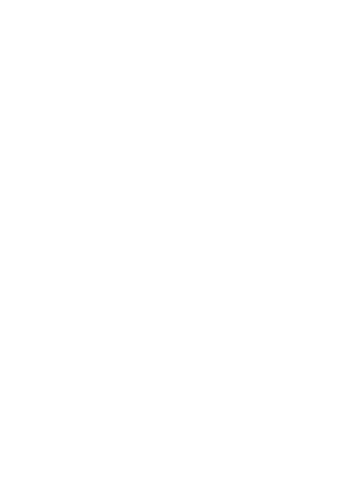 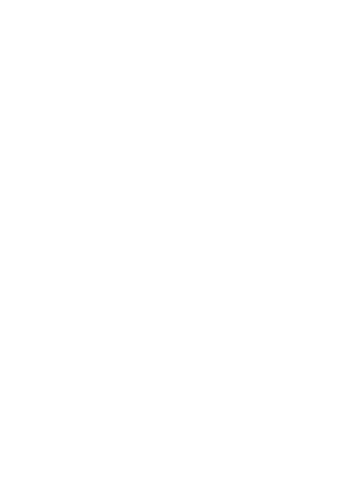 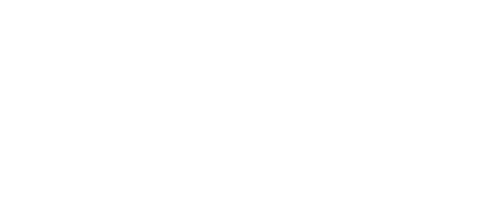 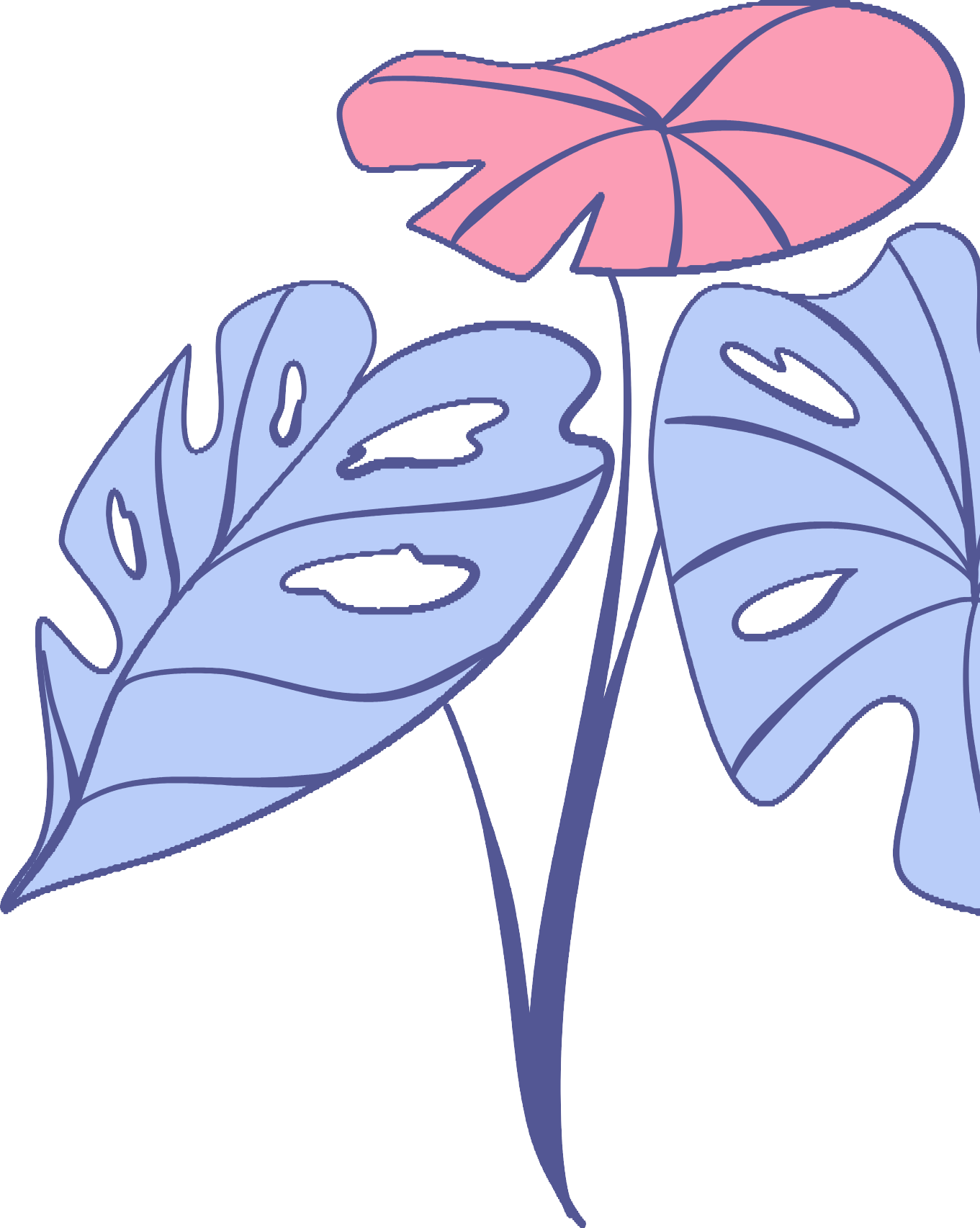 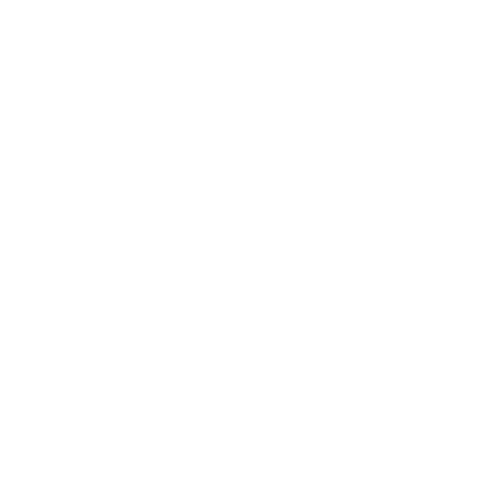 THANK YOU
For Your Attention
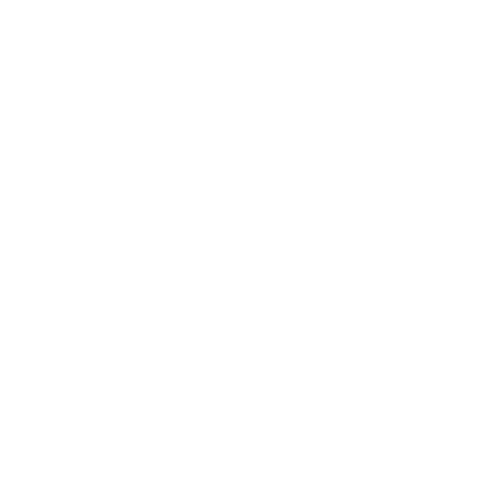 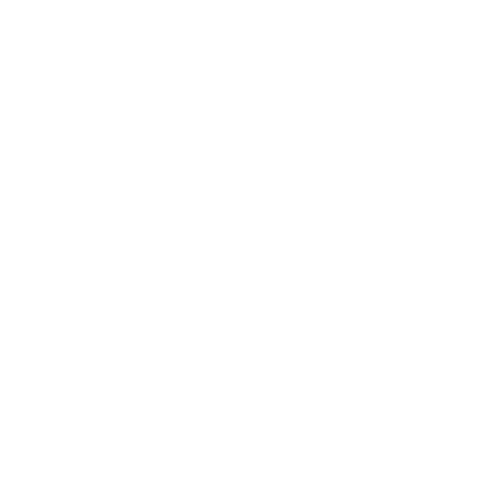